www.sanofigenzyme.com
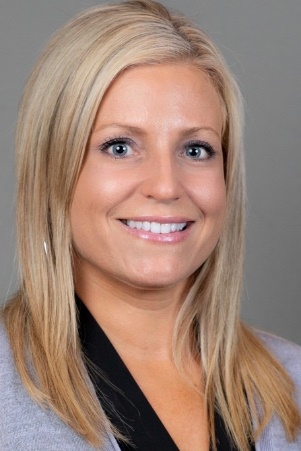 Contact Info
Gina McAllister
 412-310-7568
Gina.McAllister@sanofi.com
SarclisaHCP.com
Prescribing Information